БИБЛИОГРАФИЧЕСКОЕ ОПИСАНИЕ СОСТАВЛЯЕТСЯ НА ОСНОВЕ РЕГЛАМЕНТИРУЮЩИХ СТАНДАРТОВ :
ГОСТ Р 7.0.100-2018  «Библиографическая запись. Библиографическое описание. Общие требования и правила составления».
ГОСТ 7.80-2000 «Библиографическая запись. Заголовок. Общие требования и правила составления».
ГОСТ 7.0.12-2011 «Библиографическая запись. Сокращение слов и словосочетаний на русском языке. Общие требования и правила».
ГОСТ 7.11–2004 (ИСО 832:1994) «Библиографическая запись. Сокращение слов и словосочетаний на иностранных европейских языках».
БИБЛИОГРАФИЧЕСКОЕ ОПИСАНИЕ содержит библиографические сведения о ресурсе, которые приведены по определенным правилам, устанавливающим наполнение и порядок следования областей и элементов, и предназначены для идентификации и общей характеристики ресурса.

 Состоит из ЗАГОЛОВКА, ЗАГЛАВИЯ и ЭЛЕМЕНТОВ, объединенных в области.
Башмаков, М. И. Математика. Сборник задач профильной направленности : учебное пособие для СПО / М. И. Башмаков. – 2-е изд., стер. – Москва : Академия, 2018. – 208 с. – (Профессиональное образование: Общеобра-зовательные дисциплины). – ISBN 978-5-446-86567-3. – Текст : непосредственный. 
          В конце библиографического описания прописывается ОБЛАСТЬ ВИДА СОДЕРЖАНИЯ и СРЕДСТВА ДОСТУПА (обязательный элемент описания): 
на книгу или статью из книги / журнала - Текст : непосредственный 
на электронное издание – Текст : электронный
В описании документов
источником информации является ресурс в целом : 
Для КНИГИ - титульный лист и его оборот, где помещены основные выходные сведе-ния ;
Для СТАТЬИ – страницы, на которых она расположена ; 
Для ЭЛЕКТРОННЫХ ИЗДАНИЙ – титульный экран, этикетка, наклейка и т. д.
ОБЛАСТИ ПОЛНОГО БИБЛИОГРАФИЧЕСКОГО ОПИСАНИЯСхема
Примечание: знаком* отмечены условно-обязательные элементы области,  курсивом  отмечены факультативные области
.
ЗагЗаппзззол
Область серии
Заголовок
Область заглавия
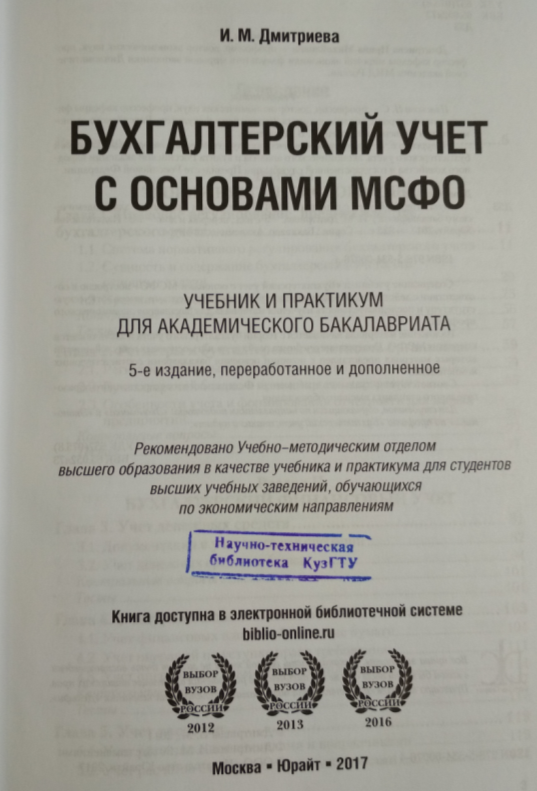 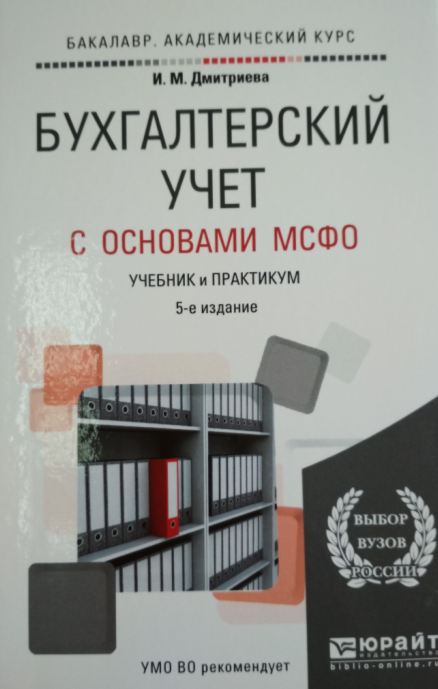 Область издания
Область публикации
СХЕМА БИБЛГРАФИЧЕСКОГО ОПИСАНИЯ
СХЕМА БИБЛИОГРАФИЧЕСКОГО ОПИСАНИЯ
2. Область заглавия и 
сведений об ответственности
3. Область издания
1. Заголовок описания
Дмитриева, И. М. Бухгалтерский учет с основами МСФО : учебник и практикум / И. М. Дмитриева. – 5-е изд., перераб.  и доп. – Москва : Юрайт, 2017. – 325 с. – (Бакалавр. Акаде-мический курс). – Библиогр.: с. 319-323. - ISBN 978-5-534-0007-64. – Текст : непосредственный.
6. Область серии
4. Область публикации, 
производства и/или 
распространения
5. Область физичес-
кой характеристики
8. Область идентификатора ресурса и условий доступ-ности    (Международный стандартный номер)
7. Область примечания
9. Область вида содержа-ния и средства доступа
Записываем сведения об авторе:
Зварыгин, В. И. Буровые станки и бурение скважин : учебное пособие / В. И. Зварыгин ; Сибирский федеральный университет. – 2-е изд., стер. – Москва : Инфра-М, 2019. – 255 с. - (Высшее образование : Специалитет). – ISBN 978-5-16013-295-2.– Текст : непосредственный.
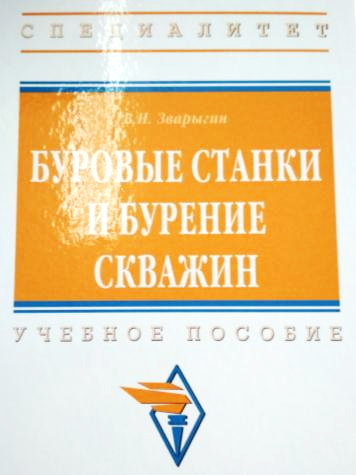 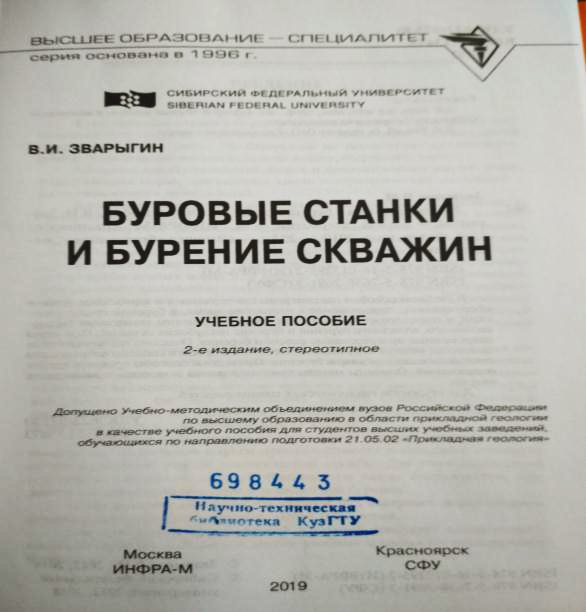 Записываем сведения о заглавии:
Зварыгин, В. И. Буровые станки и бурение скважин : учебное пособие / В. И. Зварыгин ; Сибирский федеральный университет. – 2-е изд., стер. – Москва : Инфра-М, 2019. – 255 с. - (Высшее образование : Специалитет). – ISBN 978-5-16013-295-2. – Текст : непосредственный.
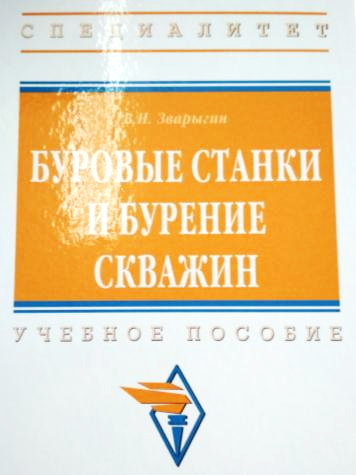 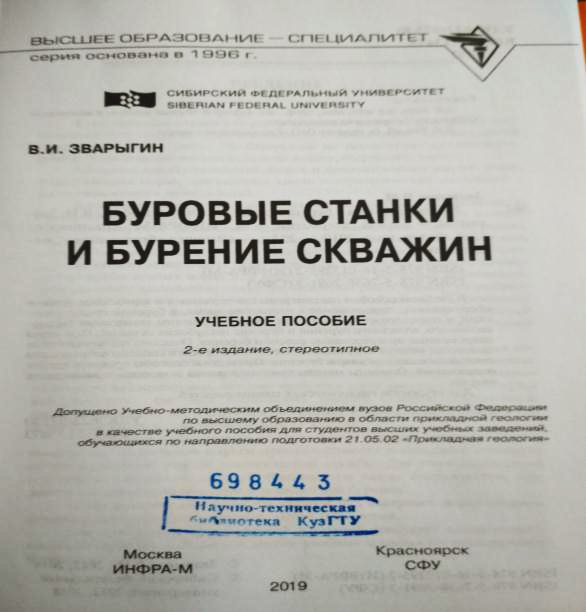 Записываем сведения об издании:
Зварыгин, В. И. Буровые станки и бурение скважин : учебное пособие / В. И. Зварыгин ; Сибирский феде-ральный университет. – 2-е изд., стер. – Москва : Инфра-М, 2019. – 255 с. - (Высшее образование : Специа-литет). – ISBN 978-5-16013-295-2. – Текст : непосредст-венный.
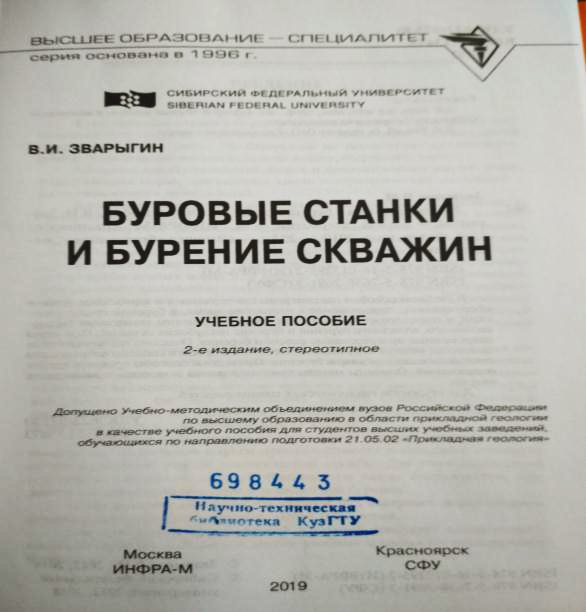 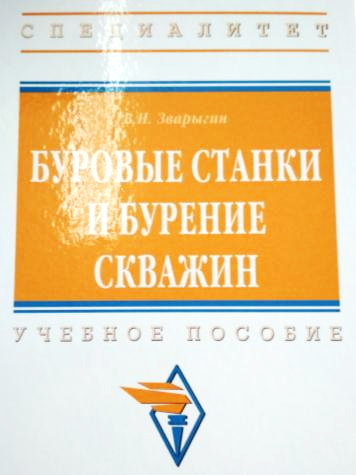 Записываем сведения о месте публикации, физической характеристике, заглавии серии :
Зварыгин, В. И. Буровые станки и бурение скважин : учебное пособие / В. И. Зварыгин ; Сибирский федеральный универ-ситет. – 2-е изд., стер. – Москва : Инфра-М, 2019. – 255 с. - (Высшее образование : Специалитет). – ISBN 978-5-16013-295-2. – Текст : непосредственный.
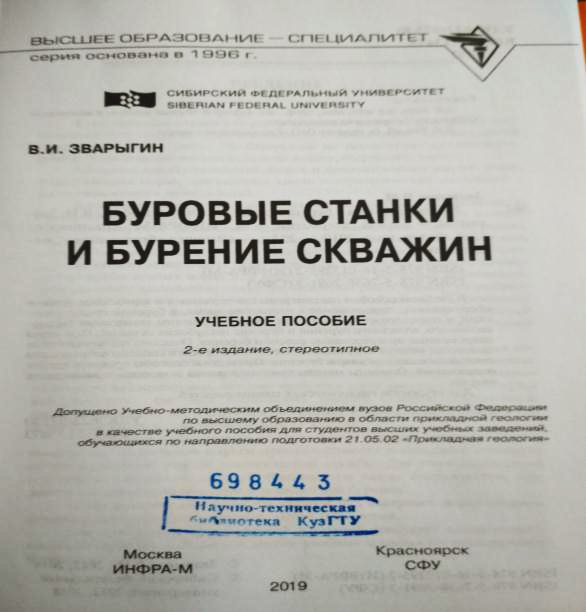 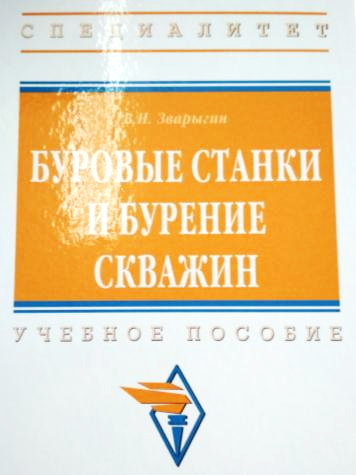 БИБЛИОГРАФИЧЕСКОЕ ОПИСАНИЕ НА КНИГИ ОДНОГО, ДВУХ, ТРЕХ АВТОРОВ
1. Гончаров, П. П. Правовое регулирование создания недвижимого горного имущества : монография / П. П. Гончаров. – Москва : Проспект, 2018. – 304 с. - Библиогр.: с. 275-297. - ISBN 978-5-392-28168-8. - Текст : непосредственный.
2. Гусев, В. Г. Электроника и микропроцессорная техника : учебник / В. Г. Гусев, Ю. М. Гусев. – 6-е изд., стер. - Москва : КноРус, 2018. – 698 с. - (Бакалавриат). – Библиогр.: с. 786-787. - ISBN 978-5-406-06106-0. - Текст : непосредственный.
3. Безпалов, В. В. Теория и практика управления развитием региональ-ных экономических систем : [коллективная] монография  / В. В. Безпа-лов, С. А. Лочан, Д. С. Петросян. - Москва : Русайнс, 2018. – 236 с. - Библиогр.: с. 217-222. – ISBN 978-5-436-50738-5. - Текст : непосредствен-ный.                                                            
Запомните!
    В СВЕДЕНИЯХ ОБ ОТВЕТСТВЕННОСТИ,  за косой чертой ( / ): указывают имена одного, двух, трех или четырех авторов ; имена редакторов, составителей, переводчиков или организации, которая принимает ответственность за данную публикацию ; При наличии информации о пяти и более авторах приводят имена первых трёх авторов и в квадратных скобках сокращение «[и др.]».
Образец книги, написанной коллективом авторов
Название
серии
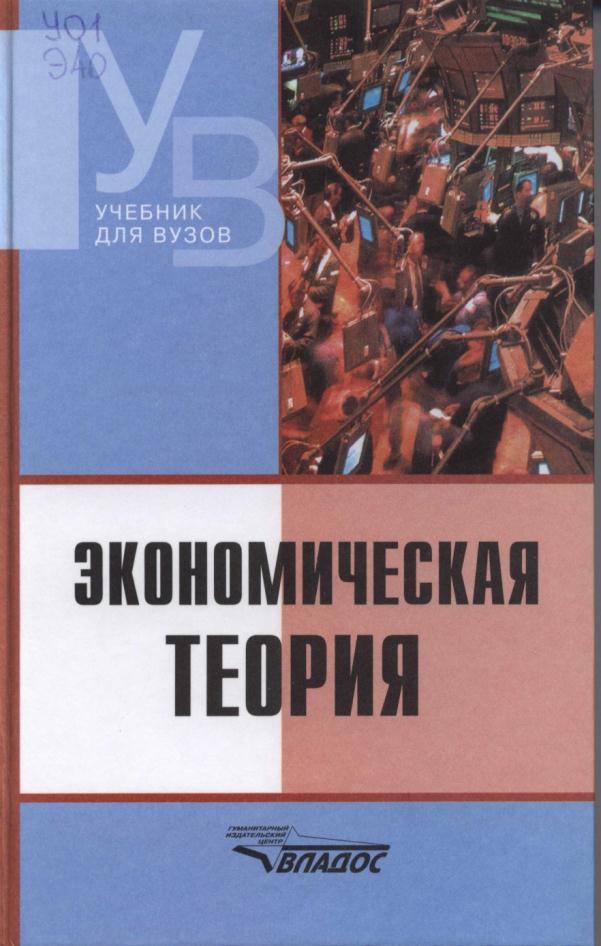 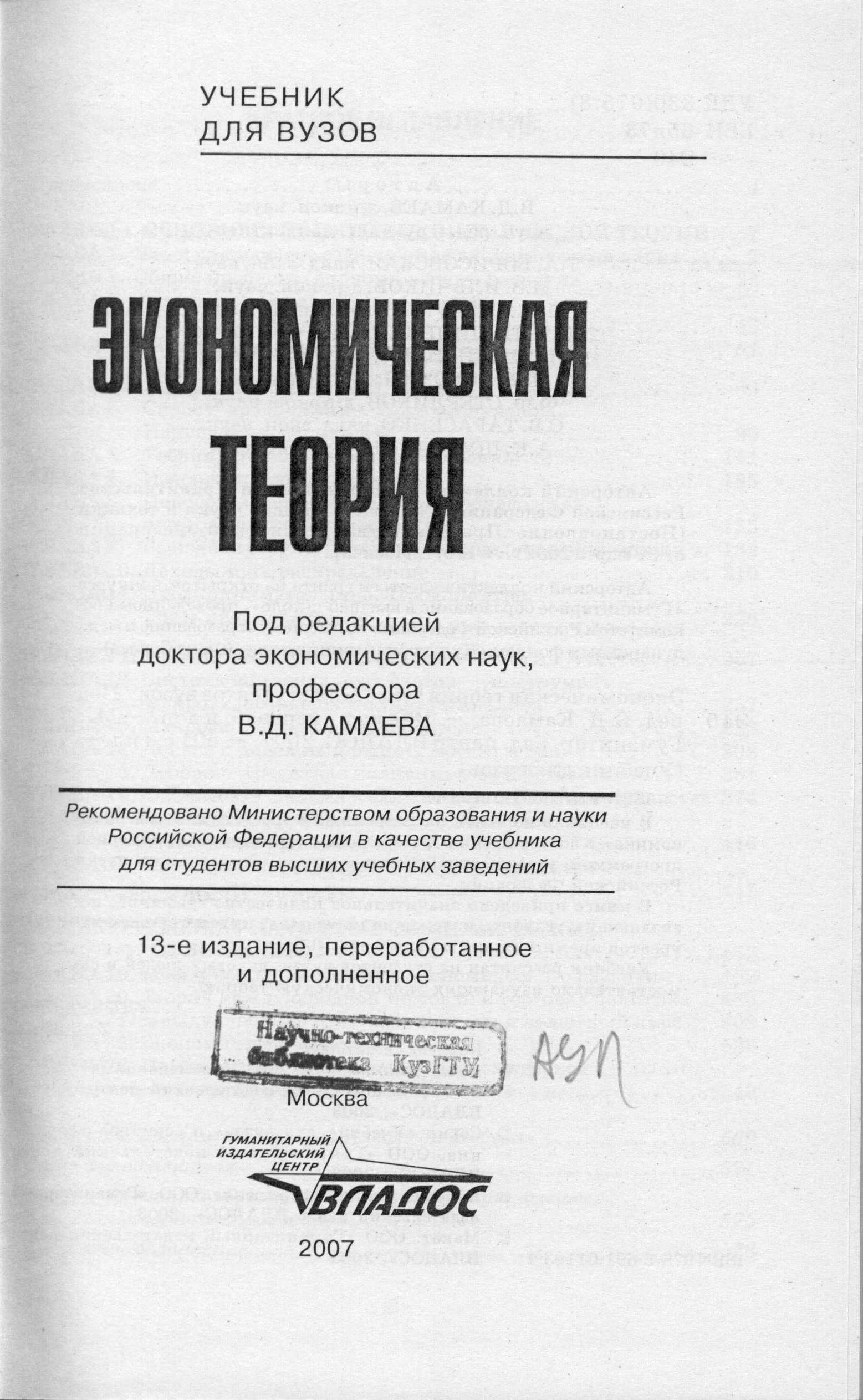 Авторский коллектив
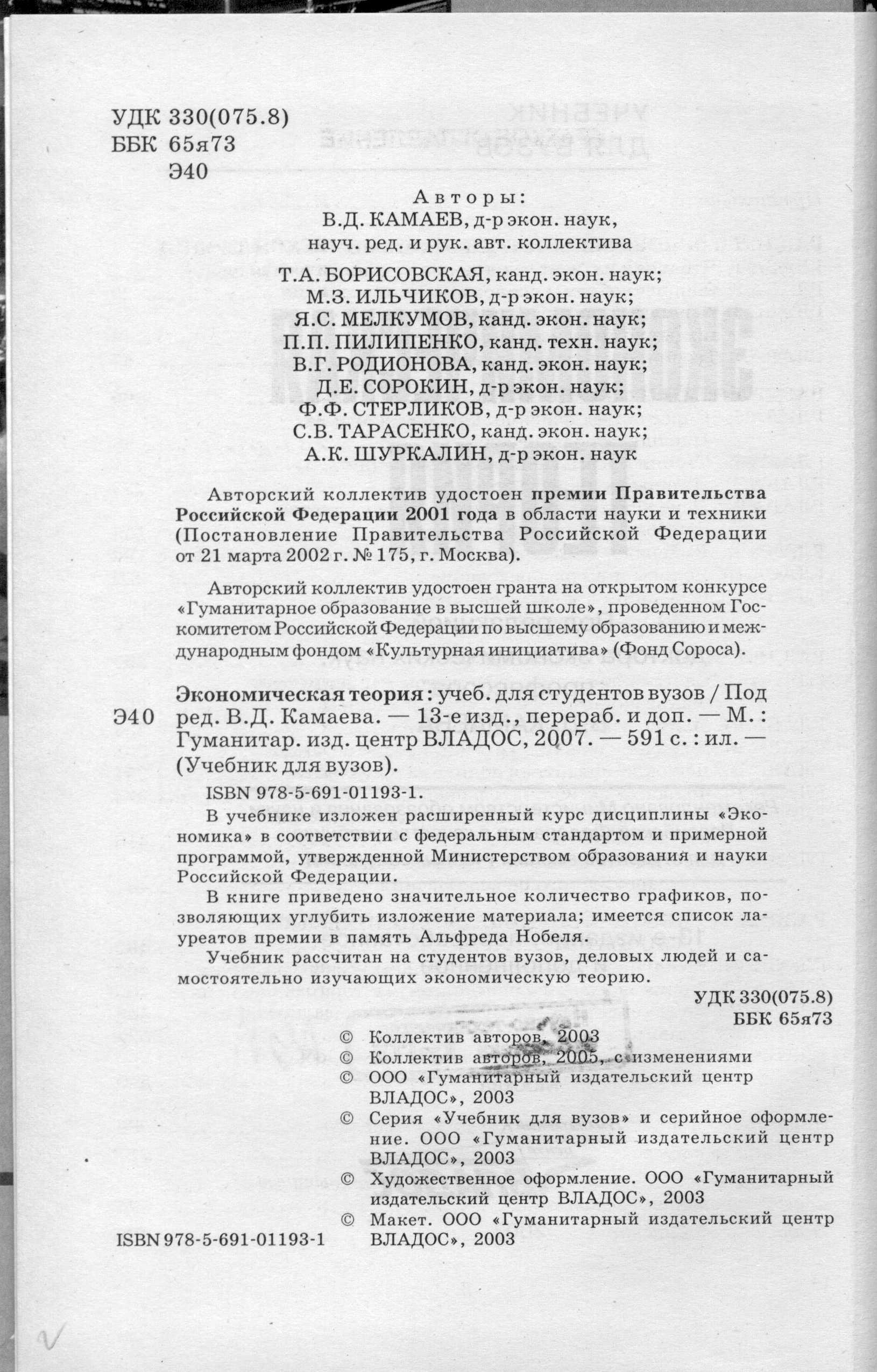 КНИЖНЫЕ ИЗДАНИЯ ЧЕТЫРЕХ И БОЛЕЕ АВТОРОВ ОПИСЫВАЮТ ПОД ЗАГЛАВИЕМ.
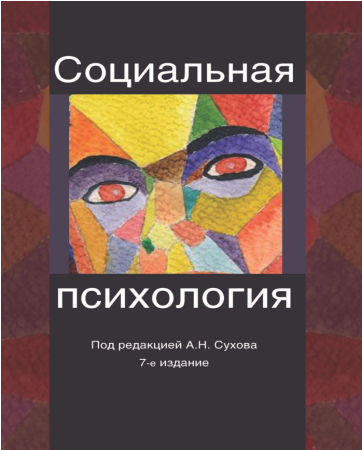 Пример библиографического описания 
на книгу четырех авторов:
Социальная психология : учебное пособие для вузов / А. Н. Сухов, М. Г. Гераськина, А. М. Лафуткин, А. В. Чечкова ; под редакцией  А. Н. Сухова. – 7-е изд., перераб. и доп. – Москва : ЮНИТИ-ДАНА, 2012. – 615 с. – ISBN 978-5-238-02192-8. – Текст : непосредствен-ный.
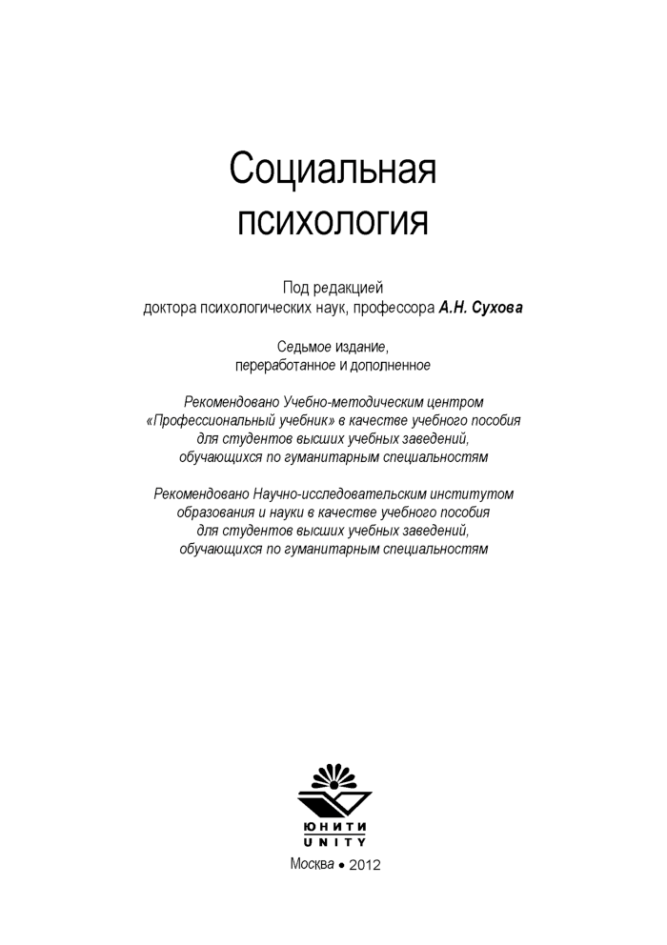 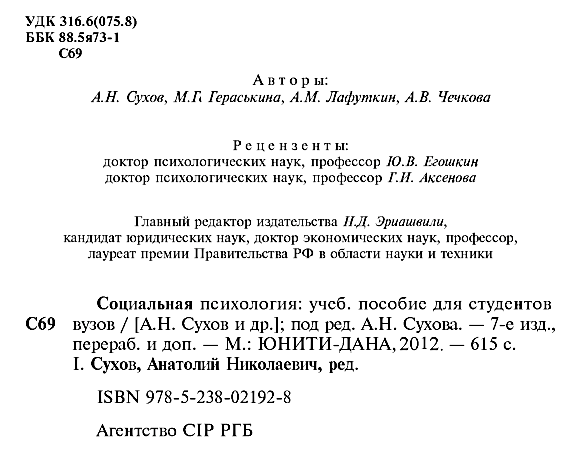 БИБЛИОГРАФИЧЕСКОЕ ОПИСАНИЕ НА КНИЖНЫЕ ИЗДАНИЯПЯТИ И БОЛЕЕ АВТОРОВ
При наличии информации о пяти и более авторах приводят имена первых трех и в квадратных скобках сокращение [и др.].

Экологические свойства автомобиль-ных эксплуатационных материалов : учебное пособие для вузов / Сибирский федеральный университет ; А. И. Гру-шевский, А. С. Кашура, И. М. Блянкин-штейн [и др.]. - Москва : Инфра-М, 2018. – 217 с. – (Высшее образование : Бакалавриат). – ISBN 978-516-01313-44. – Текст : непосредственный.
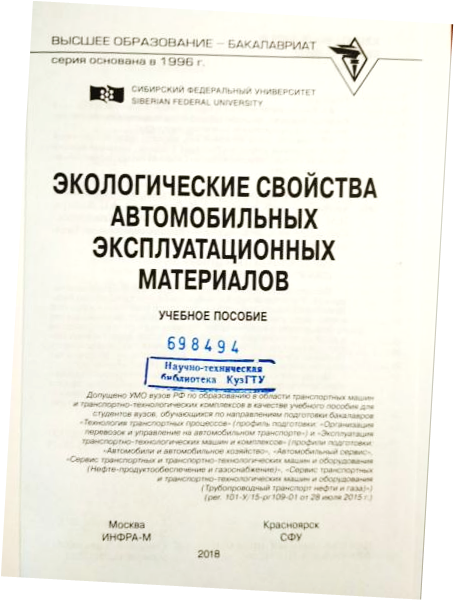 При составлении библиографического описания соблюдают знаки предписанной пунктуации :
Башмаков, М. И. Математика. Сборник задач профильной направленности : учебное пособие для СПО / М. И. Башмаков. – 2-е изд., стер. – Москва : Академия, 2018. – 208 с. – (Профессио-нальное образование: Общеобразовательные дисциплины). – ISBN 978-5-446-86567-3. – Текст : непосредственный. 
.
Области БО разделяются точкой и тире.
 В конце БО ставится точка.
ПРОБЕЛЫ в БО
    не делают перед точкой и запятой, а только после них. Пробелы в скобках (круглых и квадратных) рассматривают как единый знак, поэтому пробел применяется перед первой скобкой, а последующий пробел - после закрывающейся скобки.
ПРАВИЛА  СОКРАЩЕНИЯ  СЛОВ  И  СЛОВОСОЧЕТАНИЙ
ПРИ НЕОБХОДИМОСТИ В БИБЛИОГРАФИЧЕСКОМ ОПИСАНИИ МОЖНО ПРИМЕНЯТЬ СОКРАЩЕНИЯ СЛОВ И СЛОВОСОЧЕТА-НИЙ, ПРИМЕНЯЯ  ГОСТ Р 7.0.12-2011  Библиографическая запись. Сокращение слов и словосочетаний на русском языке. Общие требования и правила. 
      Главным условием сокращения слов является однозначность их пони-мания и обеспечение расшифровки сокращенных слов.      Например :   и другие – [и др.] ; 
                                  Издание двенадцатое – Изд. 12-е ; 
                                  Второе издание, стереотипное – 2-е изд., стер.
ЦИФРЫ И ЧИСЛИТЕЛЬНЫЕ 
       Римские цифры и цифры, приведенные буквами кириллического алфавита, 
       а также числительные в словесной форме, заменяют арабскими цифрами. Порядковые числительные приводят с наращением окончаний по правилам грамматики языка (но: количественные числительные приводят без наращения окончаний). 
          Например : Выпуск IV – Вып. 4
                                В трех книгах / в пяти томах – в 3 книгах / в 5 томах
                                Издание пятое – Изд. 5-е
Прописные и строчные буквы
Только первое слово каждой области библиографического описания начинается  с прописной буквы. Внутри области с прописных букв начинаются только имена собственные, первые слова заглавий, цитат.


Например:
Гусев, В. Г. Электроника и микропроцессорная техника : учебник / В. Г. Гусев, Ю. М. Гусев. – 6-е изд., стер. - Москва : КноРус, 2018. – 698 с. - (Бакалавриат). – ISBN 978-5-406-06106-0. - Текст : непосредственный.
МНОГОЧАСТНЫЕ (МНОГОТОМНЫЕ) РЕСУРСЫ : БИБЛИОГРАФИЧЕСКАЯ ЗАПИСЬ НА ОТДЕЛЬНЫЙ ТОМ
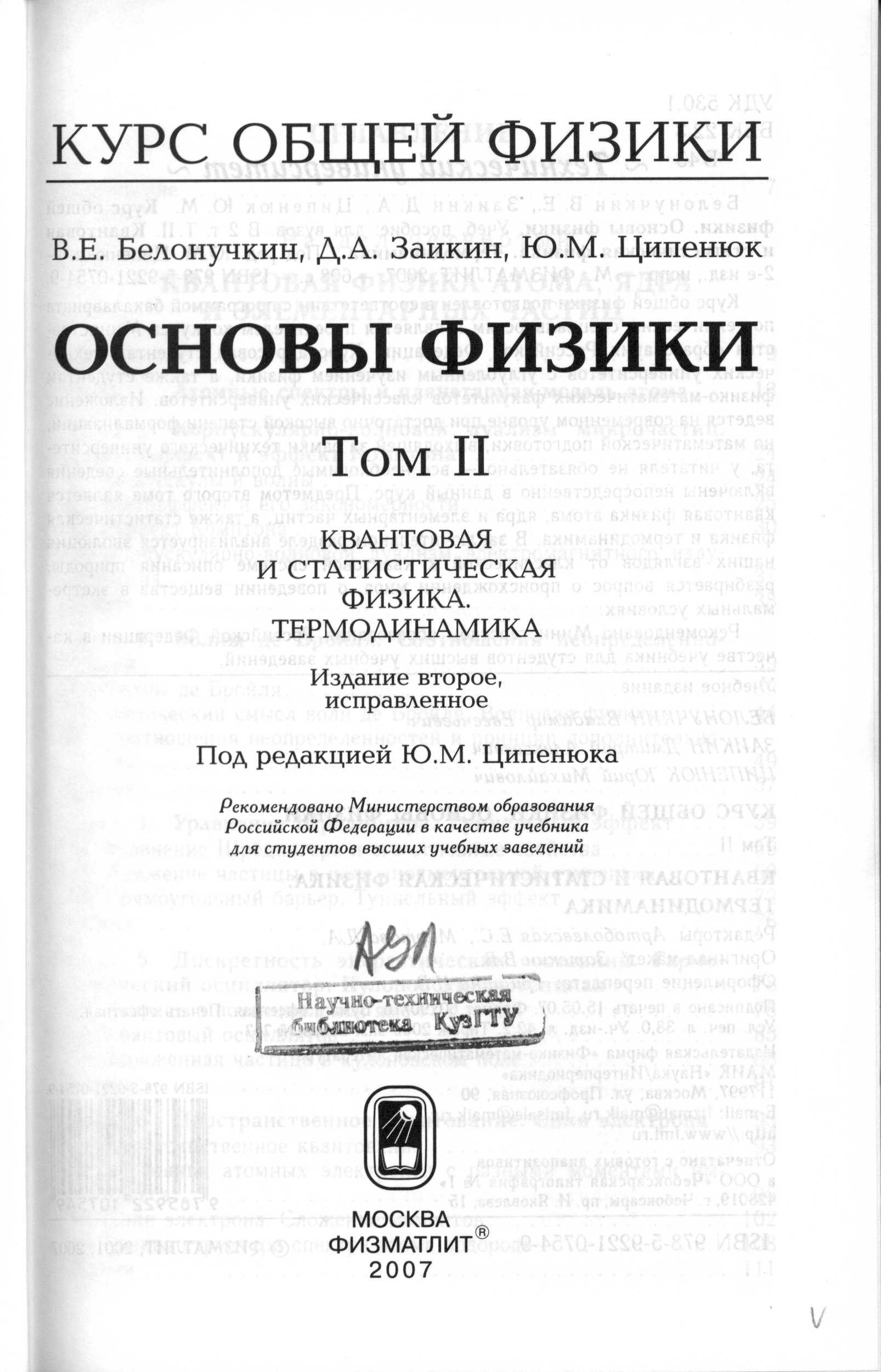 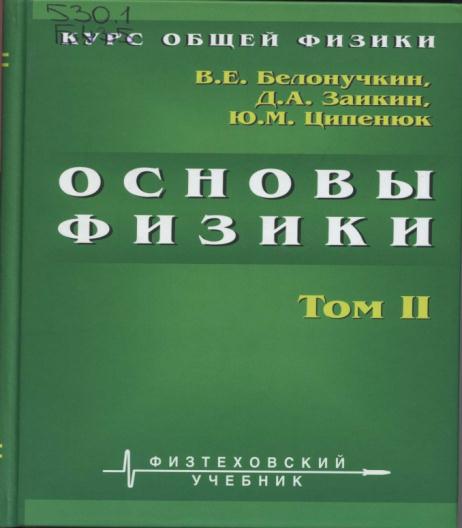 Название
книги
Название
тома
Белонучкин, В. Е. Курс общей физики. Основы физики : в 2 томах. Т. 2. Квантовая и статистическая физика и термодинамика : учебное пособие / В. Е. Белонучкин, Д. А. Заикин, Ю. М. Ципенюк ; под редак-цией Ю. М. Ципенюка. – 2-е изд., испр. - Москва : Физматлит, 2007. – 608 с. – (Физтеховский учебник). – ISBN 9785922107549. - Текст : непосредственный.
Многочастные монографические ресурсы
Документ в целом
Анохин, Н. Н. Строительная механика в примерах и задачах : учебное пособие : в 3 частях / Н. Н. Анохин. - 2-е изд., испр. и доп. - Москва : АСВ, 2007-2018. – 3 ч. - – Текст : непосредственный.
       Индивидуальные задания по высшей математике  : учебное пособие : в 4 частях / под общей редакцией А. П. Рябушко. – 7-е изд. – Минск : Вышэйшая школа, 2013. – 4 ч. – Текст : непосредственный.
         

      Анохин, Н. Н. Строительная механика в примерах и задачах. В 3 частях. Ч. 3. Динамика сооружений :  учебное пособие /Н. Н. Анохин. - 2-е изд., испр. и доп. - Москва : АСВ, 2018. - 344 с. – ISBN 9785432301741. - Текст : непосредственный.

       Индивидуальные задания по высшей математике [Текст]. В 4 частях. Ч. 1. Линейная и векторная алгебра. Аналитическая геометрия. Дифференциальное исчисление функций одной переменной : учебное пособие / А. П. Рябушко, В. В. Бархатов, В. В. Державец, И. Ю. Юруть  ; под общей редакцией А. П. Рябушко. – 
      7-е изд. – Минск : Вышэйшая школа, 2013. – 304 с. – ISBN 978-985-06222-11. - Текст : непосредственный.
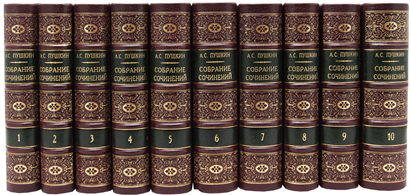 Отдельный том
Сборники различных материалов
Сборник научных трудов Новосибирского государственного техничес-
     кого университета. Выпуск 2 (92), 2018 / Новосибирский государственный
     технический университет ; главный редактор А. Г. Вострецов ; редколлегия:  
     Ю. Е. Воскобойников [и др.]. - Новосибирск : НГТУ, 2018 – 124 с. - Текст : непосредственный.
     Инновации – основа комплексного развития угольной отрасли в регио-нах России и странах СНГ : материалы II Международной научно-практи-ческой конференции, 17 апреля 2009 г., г. Прокопьевск / Кузбасский государственный технический  университет, Филиал в г. Прокопьевске. – Прокопьевск, 2009. – 401 с. - Текст : непосредственный.
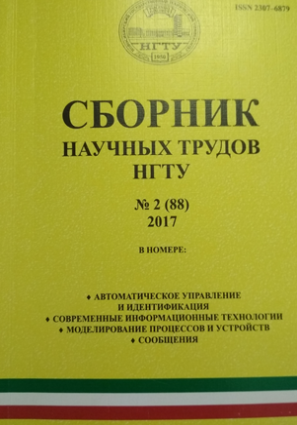 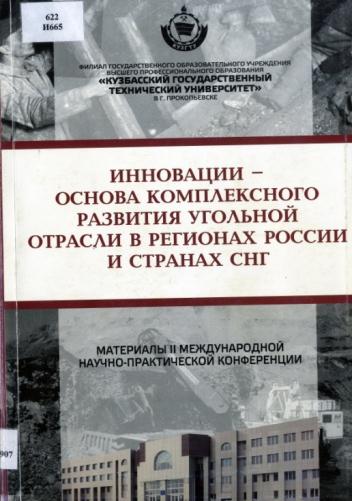 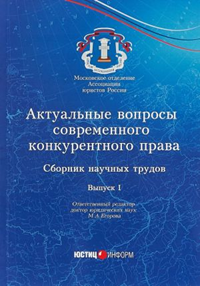 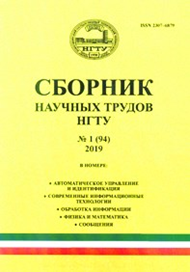 НЕОПУБЛИКОВАННЫЕ ДОКУМЕНТЫ
Диссертация
Ютяев, Е. П. Обоснование технологии интенсивной подземной разработки высокогазоносных угольных пластов : специальность 25.00.22 «Геотехнология (подземная, открытая и строительная)», 25.00.20 «Геомеханика, разрушение горных пород, рудничная аэрогазодинамика и горная теплофизика» : диссертация на соискание ученой степени доктора технических наук / Ютяев Евгений Петрович ; Кузбасский государственный техни-ческий университет им. Т. Ф. Горбачева, филиал в г. Прокопьевске, АО "СУЭК-Кузбасс". - Кемерово : Издат. центр КузГТУ, 2018. - 461 с. - Библиогр.: с. 377-402. - URL: http://library.kuzstu.ru/meto.php?n=40045&type=dissertat:common (дата обращения: 22.03.2019). – Текст : непосредственный + Текст : электронный. 

Автореферат диссертации
Ютяев, Е. П. Обоснование технологии интенсивной подземной разработки высокогазонос-ных угольных пластов : специальность 25.00.22 «Геотехнология (подземная, открытая и строительная)», 25.00.20 «Геомеханика, разрушение горных пород, рудничная аэрогазо-
динамика и горная теплофизика» : автореферат диссертации на соискание ученой степени доктора технических наук / Ютяев Евгений Петрович ; Кузбасский государственный техни-ческий университет им. Т. Ф. Горбачева. - Кемерово : Издат. центр КузГТУ, 2019. – 45 с. – Библиогр.: с. 38-45. – Место защиты: Кузбасс. гос. техн. ун-т им. Т. Ф. Горбачева. - URL: http://library.kuzstu.ru/meto.php?n=70344&type=autoref:com (дата обращения: 22.03.2019). –  Текст : непосредственный + Текст : электронный.
ДРУГИЕ ВИДЫ РЕСУРСОВ
СТАНДАРТЫ
ЗАПИСЬ ПОД ЗАГОЛОВКОМ
ГОСТ 21.501-2018. Система проектной документации для строительства (СПДС). Правила выполнения рабочей документации архитектурных и конструктивных решений : национальный стандарт Российской Федерации : издание официальное : утвержден и введен в действие Приказом Федерального агентства по техническому регулированию и метрологии от 18 декабря 2018 г. № 1121-ст : введен впервые : дата введения 2019-06-01 : взамен ГОСТ 21.501-2011  / разработан АО "Центр технического и сметного нормирования в строительстве". - Москва : Стандарт-информ , 2019. - 56 с. – (Межгосударственный стандарт). - Текст : непосредствен-ный.

ЗАПИСЬ ПОД ЗАГЛАВИЕМ
Система проектной документации для строительства : (СПДС). Правила выполне-ния рабочей документации архитектурных и конструктивных решений : ГОСТ 21.501-2018 : национальный стандарт Российской Федерации : дата введения 2019-06-01 / разработан АО "Центр технического и сметного нормирования в строитель-стве". - Москва : Стандартинформ, 2019. - 56 с. – (Межгосударственный стандарт). - Текст : непосредственный.
Правила
Правила дорожного движения с примерами и комментариями. 2018 : по состоянию на 01.01.2018 : [утверждены Советом Министров – Прави-тельством Российской Федерации 23.10.1993]. - Санкт-Петербург : Питер, 2018 – 160 с. – (Автошкола). - ISBN 978-5446-10570-0. - Текст : Непосред-ственный.

Федеральные нормы и правила в области промышленной безопас-ности "Инструкция по локализации и ликвидации последствий аварий на опасных производственных объектах, на которых ведутся горные работы". - 2-е изд., испр. - Москва : НТЦ ПБ, 2018. – 68 с. – (Нормативные докумен-ты в сфере деятельности Федеральной службы по экологическому, техно-логическому и атомному надзору ; сер. 06, вып. 9) (Серия 06, Документы по безопасности, надзорной и разрешительной деятельности в горноруд-ной промышленности ; вып. 9). - ISBN 978-5968-70828-1. - Текст : непосредственный.
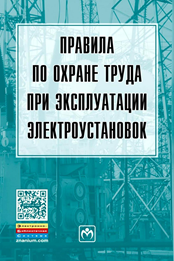 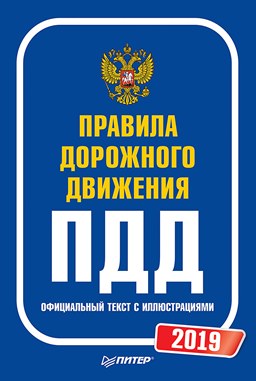 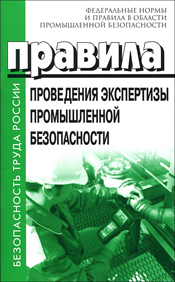 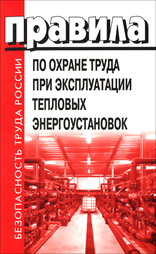 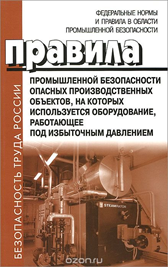 ЭЛЕКТРОННЫЕ РЕСУРСЫ
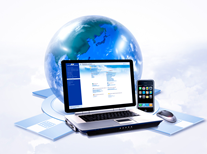 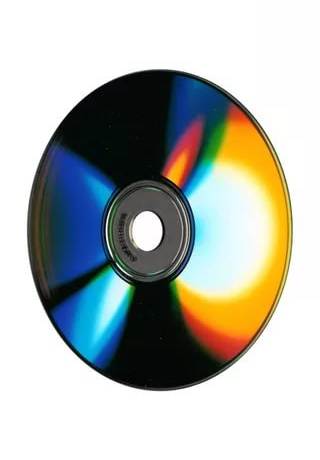 Электронные локальные ресурсы
Основы системного анализа и управления : учебник / О. В. Афанасьева, А. А. Клавдиев, С. В. Колесниченко, Д. А. Первухин ; Министерство образования и науки Российской Федерации, Санкт-Петербургский горный университет. – Санкт-Петербург : СПбГУ, 2017. – 1 CD-ROM. - Систем. требования: ПК с частотой ЦП от 800 МГц и выше ; Windows ХР и выше ; дисковод CD-ROM. – Загл. с титул. экрана. – Текст : электронный. 
Ресурсы сетевого распространения
Медведев, А. Е. Автоматика машин и установок горного производства. В 2 частях. Ч. 2 : учебное пособие  / А. Е. Медведев, И. А. Лобур, Н. М. Шаулева ; Кузбасский государственный технический университет им. Т. Ф. Горбачева, Кафедра электропривода и автоматизации. - Кемерово : КузГТУ, 2019. –  299 с. - ISBN 978-5001-37041-3. - URL: http://library.kuzstu.ru/meto.php?n=91737&type=utchposob:common (дата обращения 06.05.2019). - Текст : электронный.
Компьютерные сети : учебник для среднего профессионального образования / В. В. Баринов, И. В. Баринов, А. В. Пролетарский, А. Н. Пылькин. - Москва : Академия, 2018. – 192 с. – ISBN 978-5446-87192-6. - URL: http://academia-moscow.ru/catalogue/4831/345920/ (дата обращения 30.04.2019). - Текст : электронный.
Библиографическое описание составной части ресурса - это описание части документа (статья из  периодического издания или сборника).

      СХЕМА БИБЛИОГРАФИЧЕСКОГО ОПИСАНИЯ НА СТАТЬИ:
    Сведения о составной части // Сведения о документе, в котором статья опубликована. - Сведения о местополо-жении статьи в ресурсе. – Примечания. 
        Состоит из двух частей: описания составной части и описания документа (издания), в котором эта часть опубликована. Сведения разделяются знаком «две косые черты» ( // ), с пробелами до и после знака.
Тайлаков, О. В. Выбор рациональных параметров аэрофото-съемки поверхности угольных предприятий беспилотными лета-тельными аппаратами / О. В. Тайлаков, В. И. Ефимов, Ф. Р. Исмагилов. – Текст : непосредственный // Известия вузов. Электромеханика. – 2016. – № 1. – С. 50–57.
Новые эффективные катализаторы и процессы переработки углево-дородного сырья / И. Я. Петров [и др.]. – Текст : непосредственный // Человек счастливой судьбы / Кузбасский государственный технический университет ; редколлегия : В. И. Нестеров (главный редактор) [и др.]. – Кемерово, 2008. – С. 98–137.

	Буялич, Г. Д. Исследование транспортного процесса карьерных автосамосвалов / Г. Д. Буялич, А. С. Фурман. – Текст : непосредствен-ный  // Горное оборудование и электромеханика. – 2017. – № 5. – С. 40-42.
     Совершенствование конструкции расстрелов армировки шахтных стволов / А. И. Копытов [и др.]. – Текст : непосредственный  // Вестник КузГТУ. – 2016. – № 2. – С. 21-24.

      Петров, И. Я. Структура и каталитические свойства нанесенных оксидно-молибденовых, оксиднованадиевых и оксиднохромовых катализаторов дегидрирования углеводородов / И. Я. Петров, Б. Г. Трясунов. – Текст : непосредственный // Вестник КузГТУ. – 2008. – № 2. – С. 88-99 ; № 3. – С. 76-87 ; № 4. – С. 59-70.
Примеры библиографических записей 
НА СТАТЬИ ИЗ КНИГ И ПЕРИОДИЧЕСКИХ ИЗДАНИЙ
Статья из книжного издания
Статья из журнала
Статья из журнала в нескольких номерах
ПРИМЕРЫ БИБЛИОГРАФИЧЕСКИХ ЗАПИСЕЙ 
НА СТАТЬИ ИЗ СБОРНИКОВ НАУЧНЫХ ТРУДОВ
Воевода, А. А. Линеаризация обратной связью: перевернутый маятник / А. А. Воевода, В. Ю. Филюшов. – Текст : непосред-ственный // Сборник научных трудов НГТУ. – 2016. – № 4 (86). – С. 62–71. 
 
     	Капранов, Б. И. Неразрушающий контроль поверхности дета-лей машин / Б. И. Капранов, А. Ю. Велисевич. - Текст : непо-средственный // Инженерия поверхностного слоя деталей машин : труды международной научно-практической конфе-ренции : [тезисы докладов], 9–11 декабря 2009 г., г. Кемерово / Кузбасский государственный технический университет, Бело-русский национальный технический университет ; под редак-цией В. Ю. Блюменштейна, Ф. И. Пантелеенко. – Кемерово, 2009. – С. 110–132.
http://kuzstu.ru/  - сайт университета
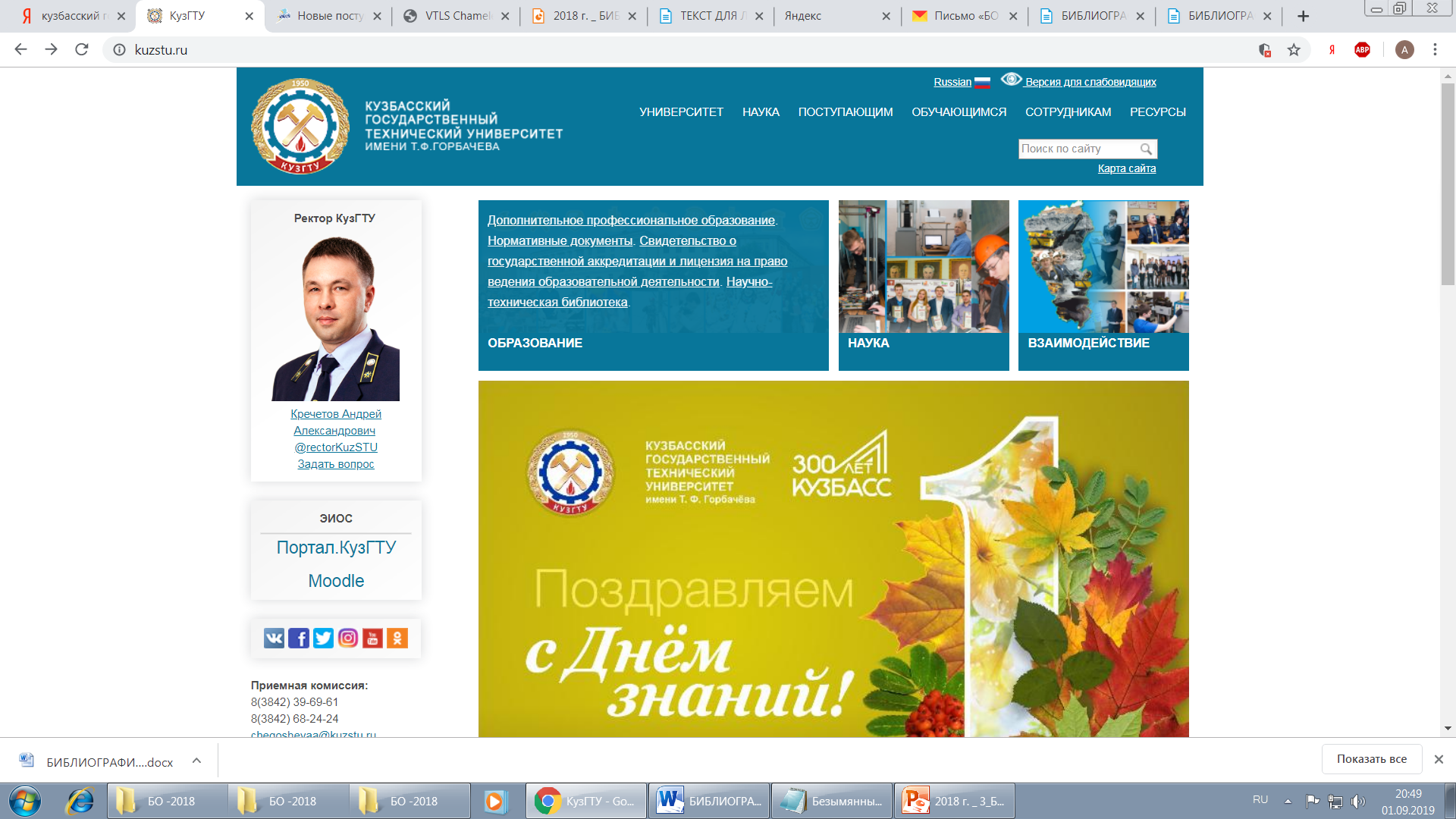 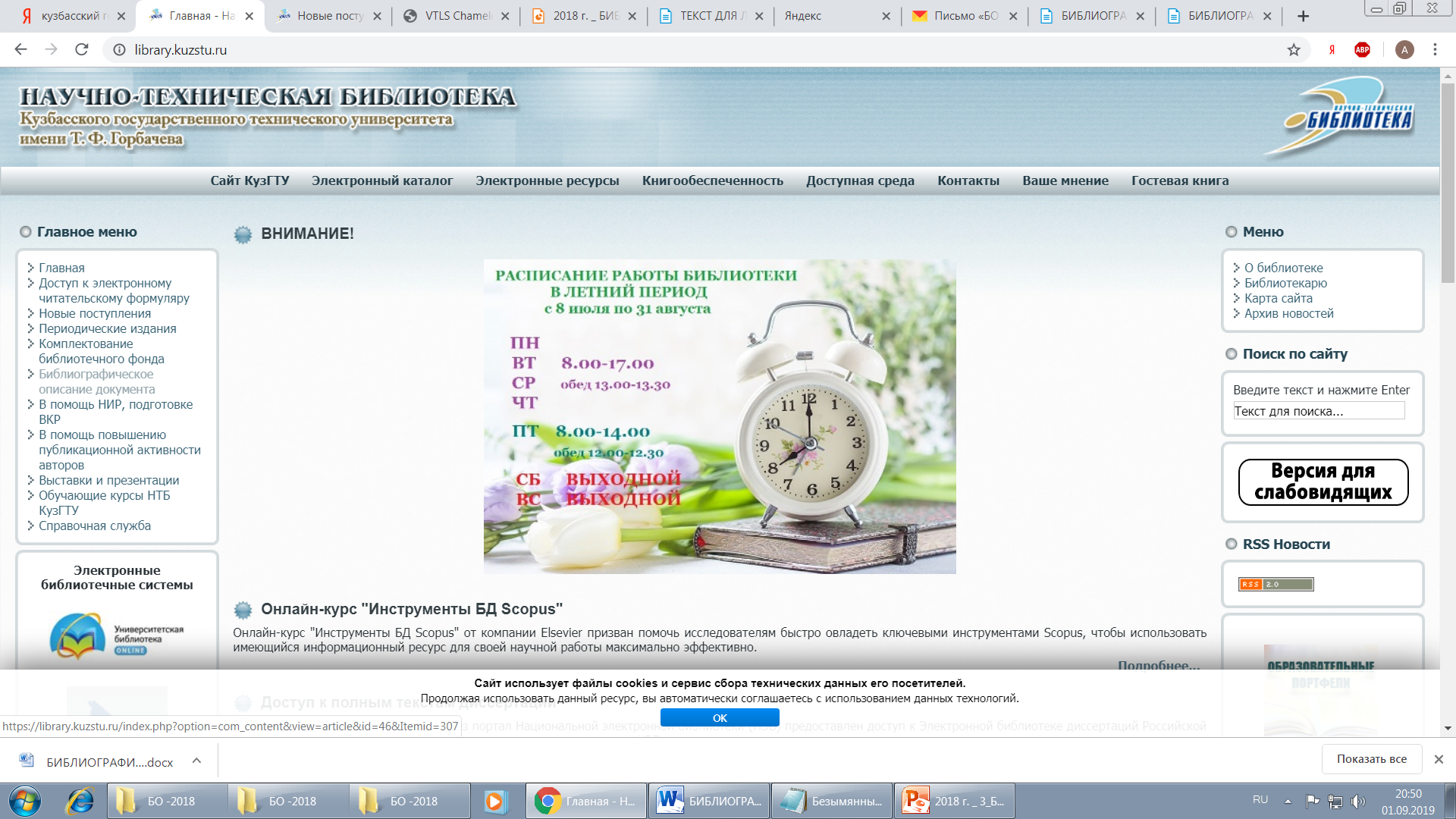 29